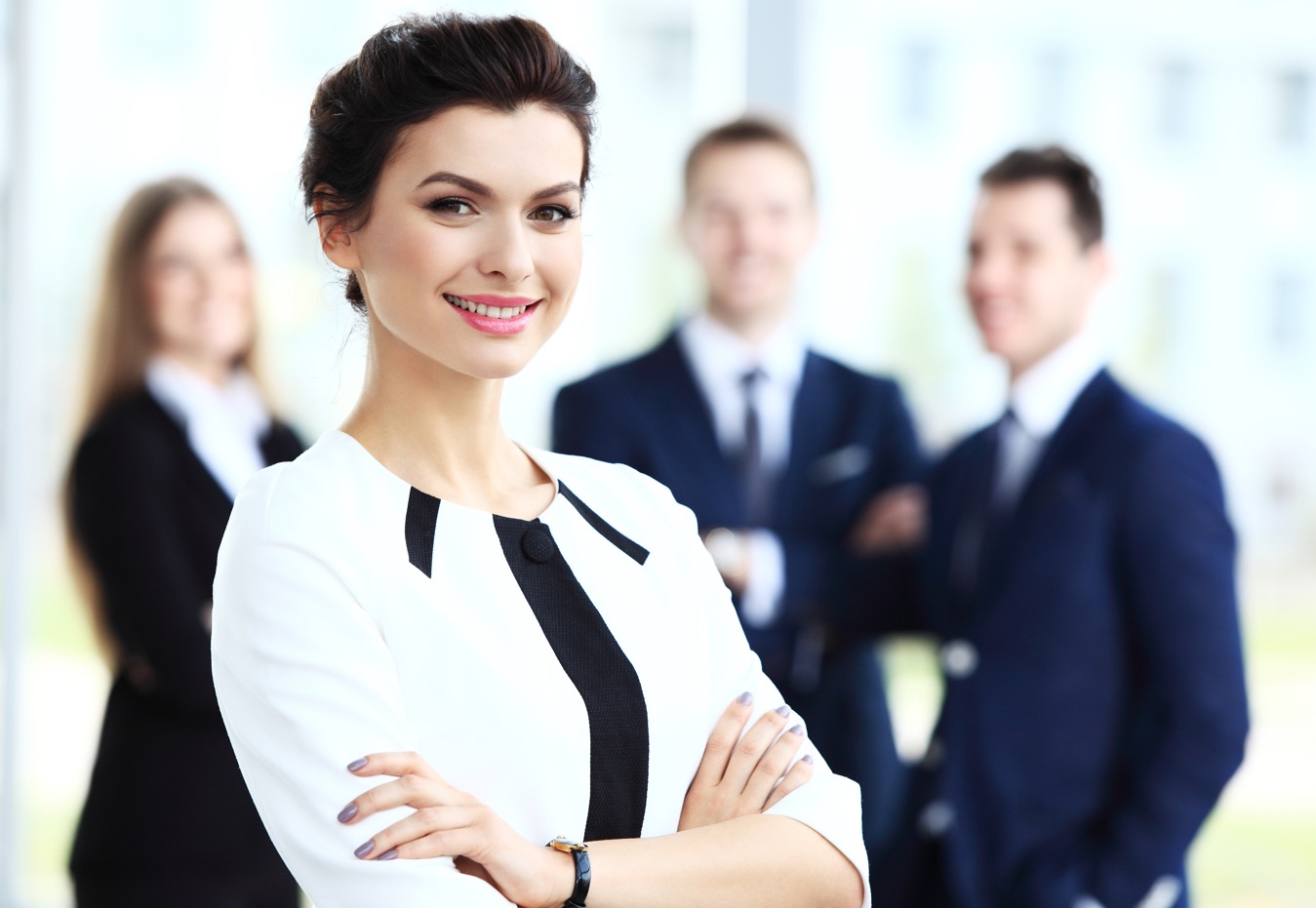 The 6 Practices of Strategic Global HR Leaders
Todd Averett
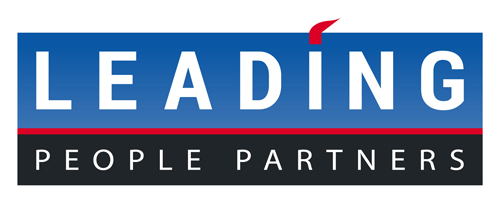 CEO Feedback- 2015 Deloitte Study
87%     	of senior leaders are deeply concerned about 			culture and engagement

86%     	are concerned about the leadership pipeline

80%     	are concerned about workforce capabilities

				….clearly, they are worried about talent 					and culture!
CEO Feedback- 2015 Deloitte Study
CEO’s rating of HR’s organization performance as:
			
		“Excellent”	“Underperforming”
2015		5%			10%

2014		5%			10%

2013		3%			14%
CEO Feedback- 2015 Deloitte Study
80%    		of senior leaders report that their 			company’s HR skills- or lack of 				skills—are a significant issue.
How would your CEO rate 
your Global HR efforts?
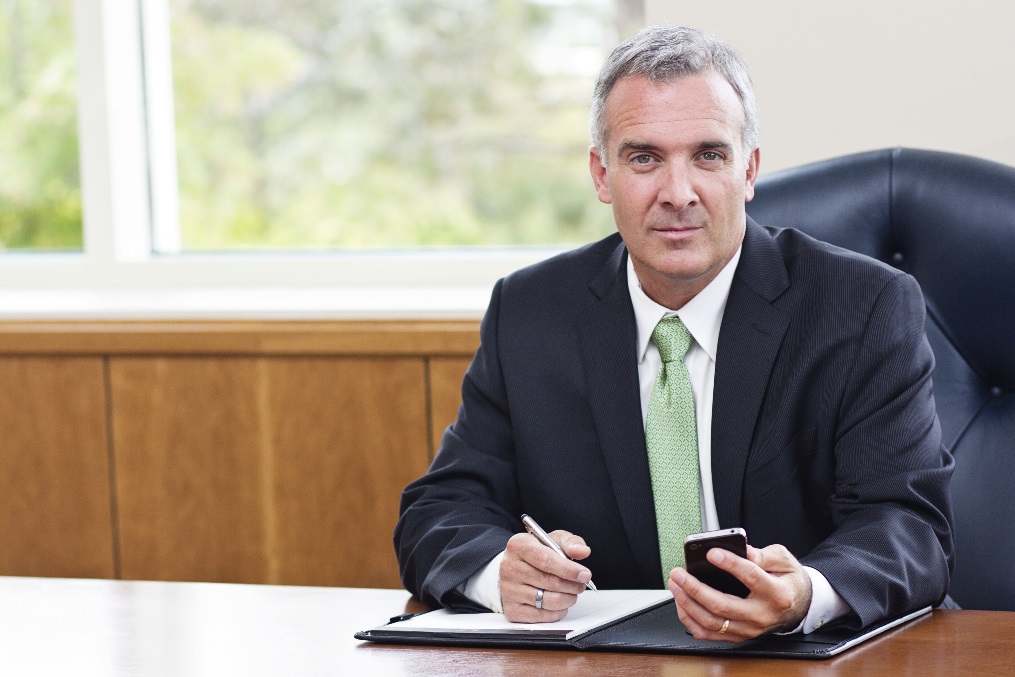 “Strategic Global HR”
The 6 Practices of Strategic Global HR Leaders
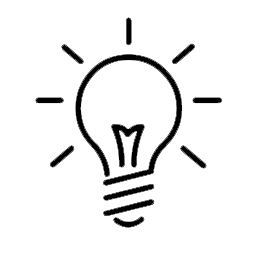 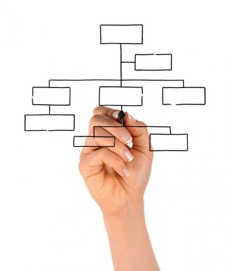 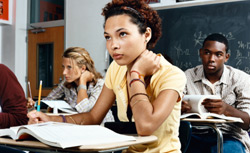 Thinking like a strategic HR Leader
Becoming a student of the people side of your business
Becoming a student of the business
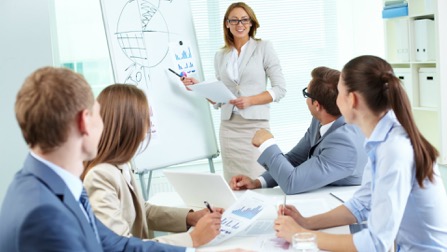 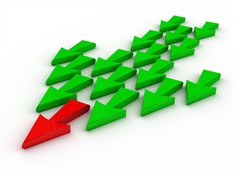 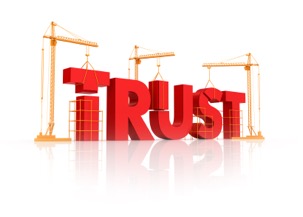 Developing and proactively communicating people insights
Aligning people strategies to business strategies
Modeling the role of a trusted business partner
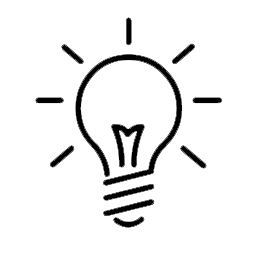 Thinking Like a Strategic Global HR Leader
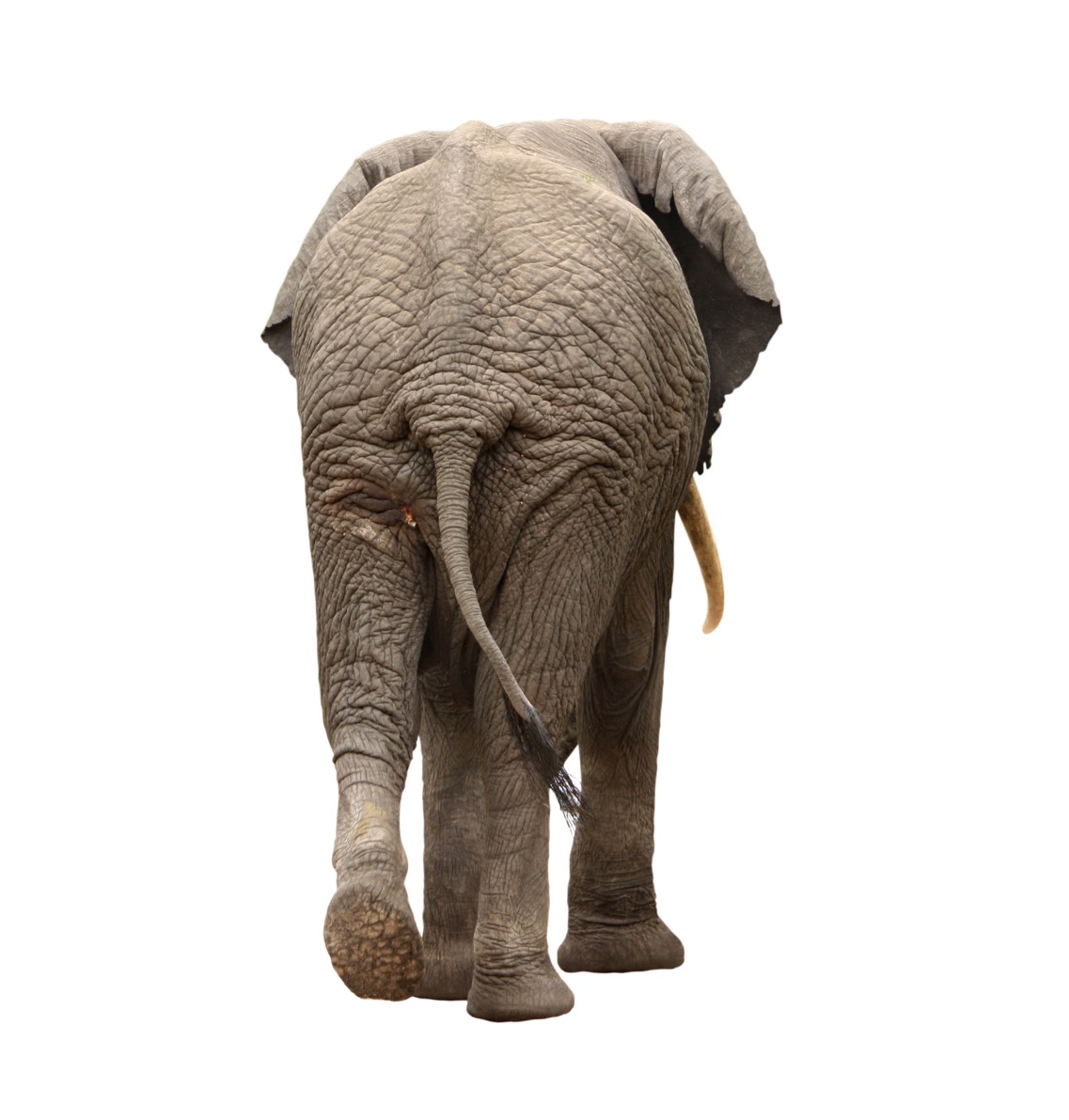 What is my role?
Our Thinking
Our Behavior
Our Results
Global and Local Thinking
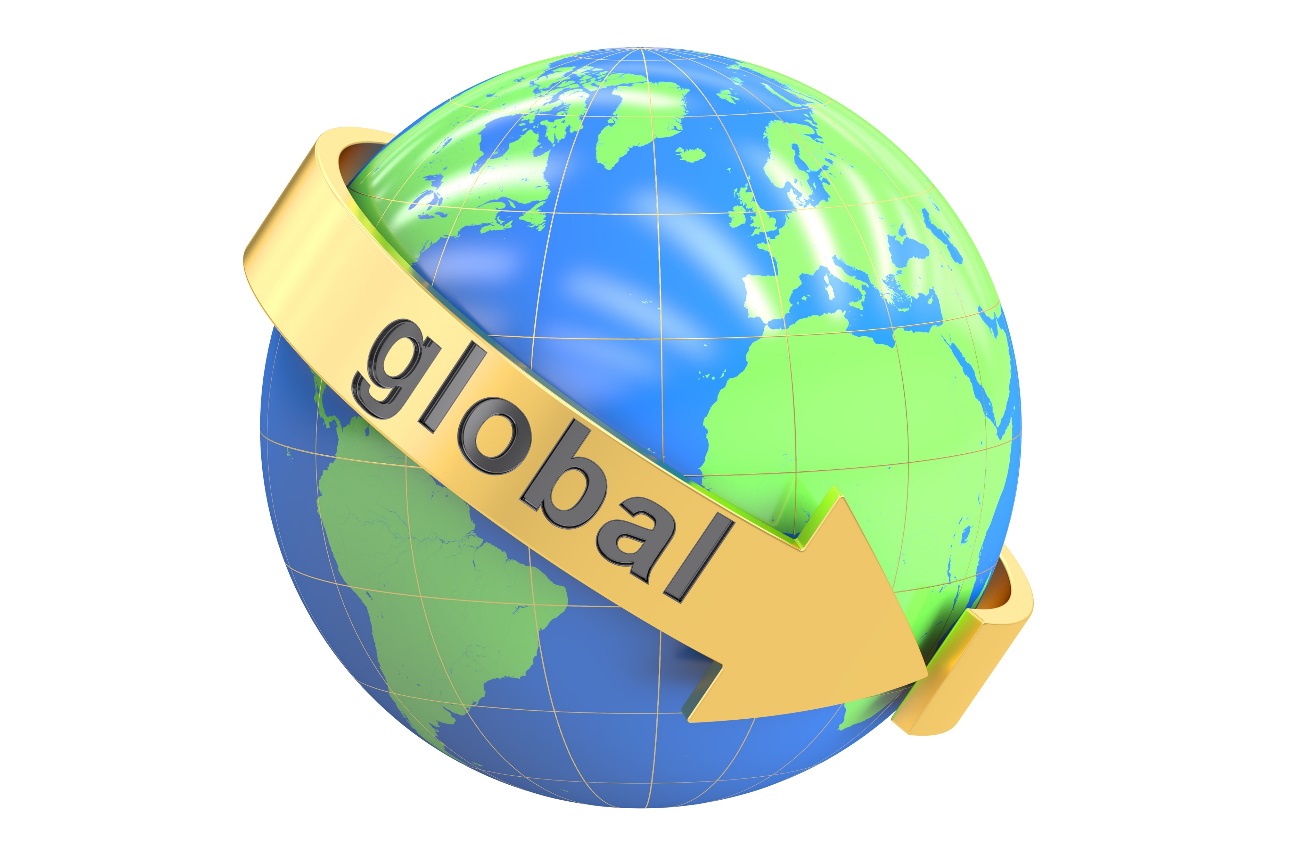 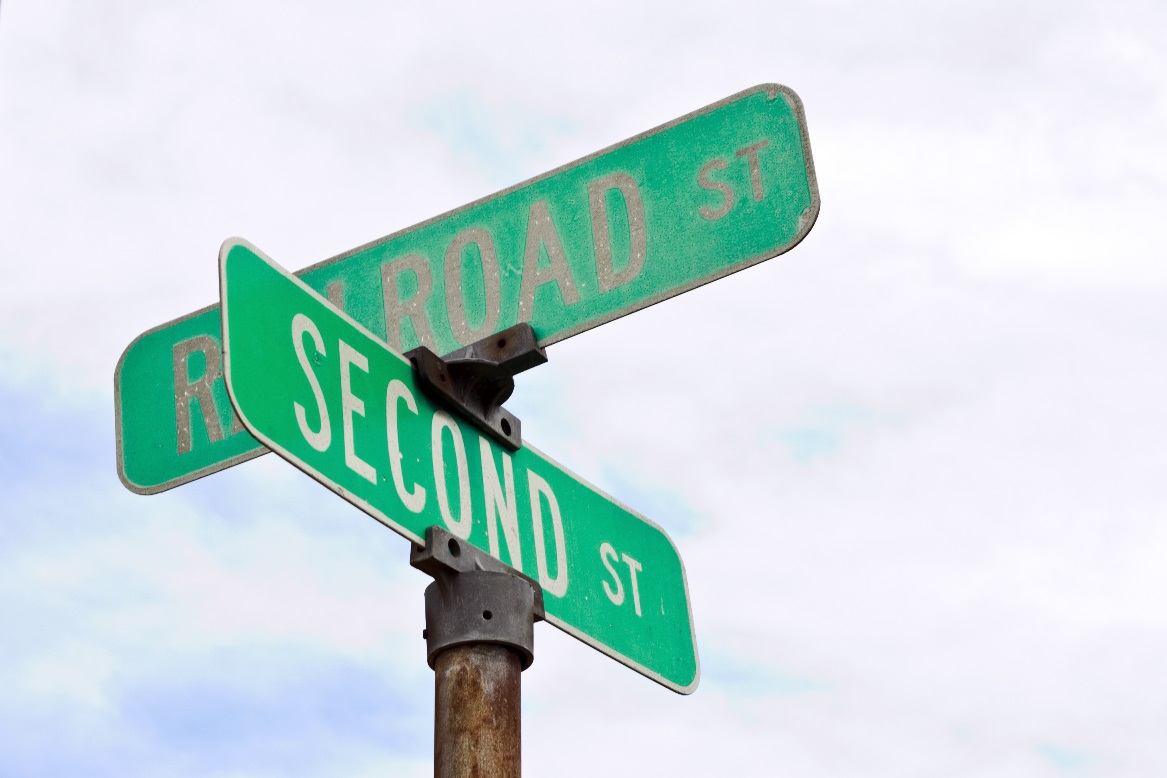 Global Thinking
Culture and Engagement


Leadership pipeline


Workforce capabilities
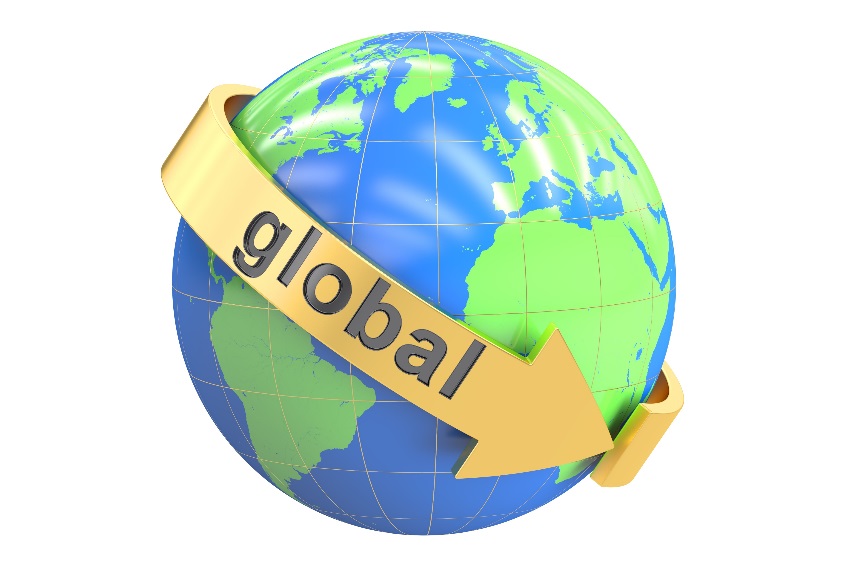 Global Thinking
Sensitivity to global events that impact the business

Awareness of international labor laws and wage rates

Awareness of recruiting and development challenges and approaches

Cultural sensitivity

Differences in approaches to compensation practices, performance management approaches, coaching, etc.
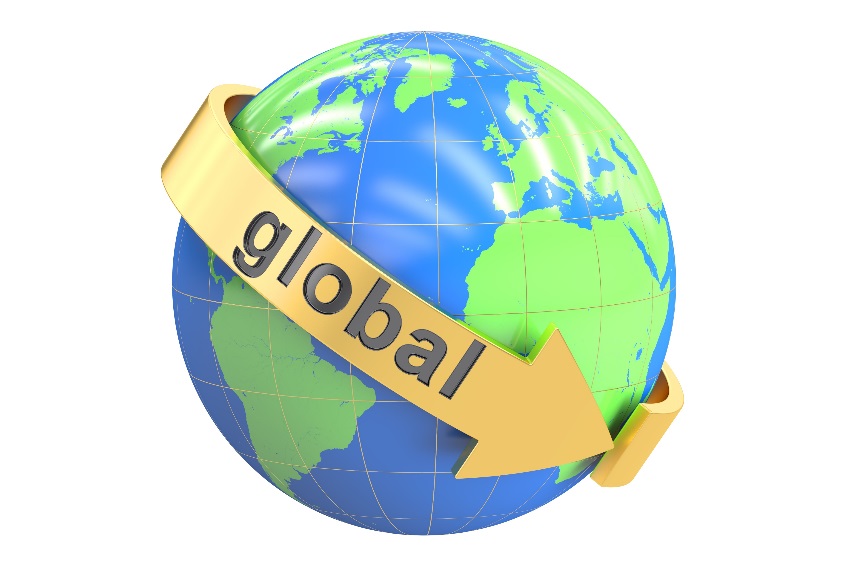 Global Thinking
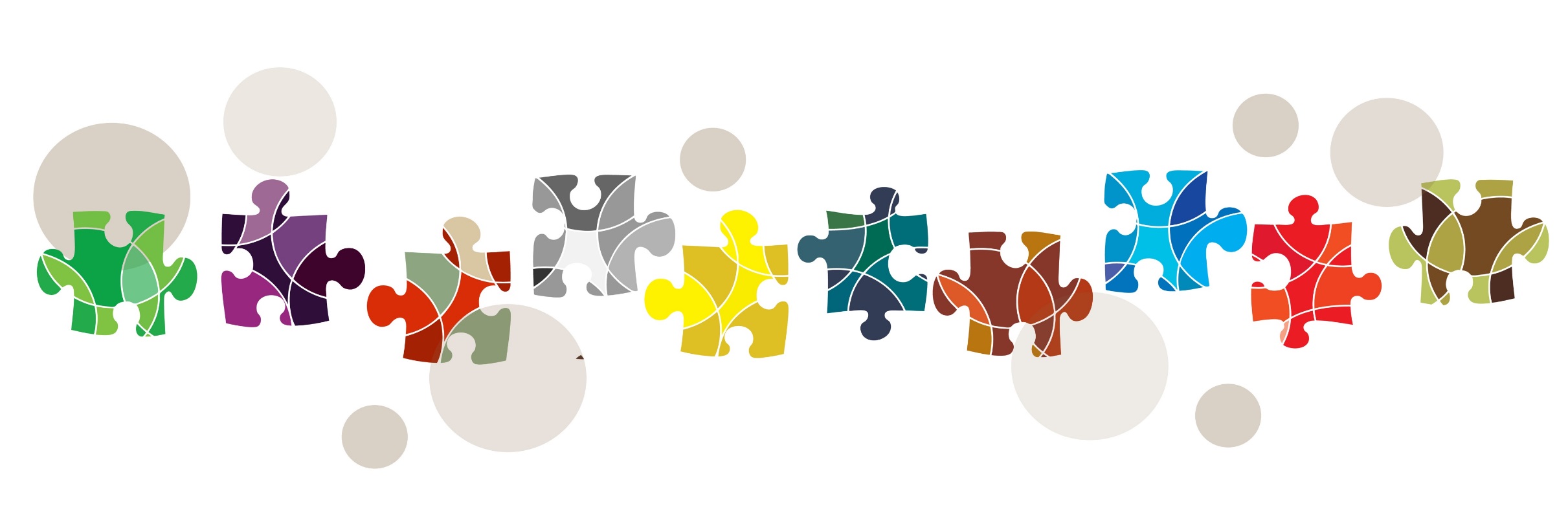 Seeing Connections
Global Thinking
Tactical (but important) Global Thinking

Meetings and conference calls that fit global time zones—even if in the US we have to stay late or come in early

Materials and tools that are available in languages besides English

Providing translation for executive speakers when traveling to or speaking to international groups
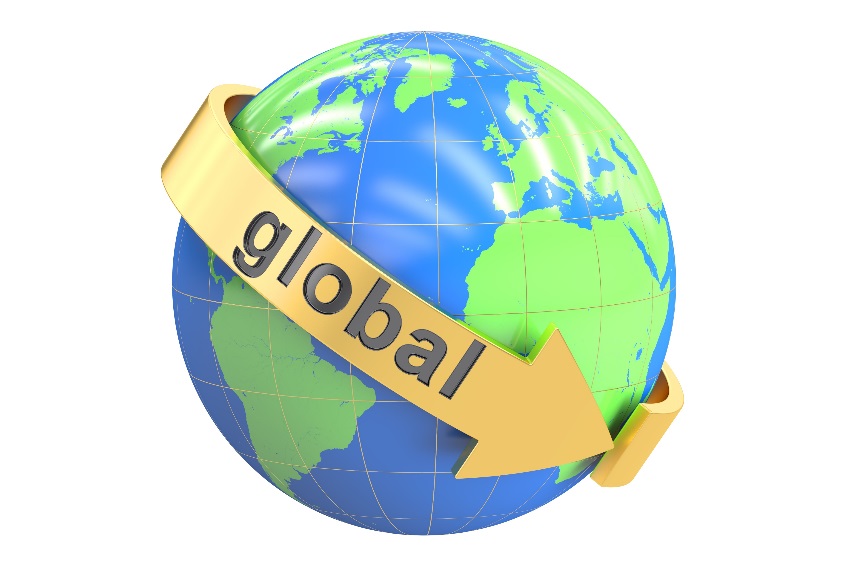 Global Thinking
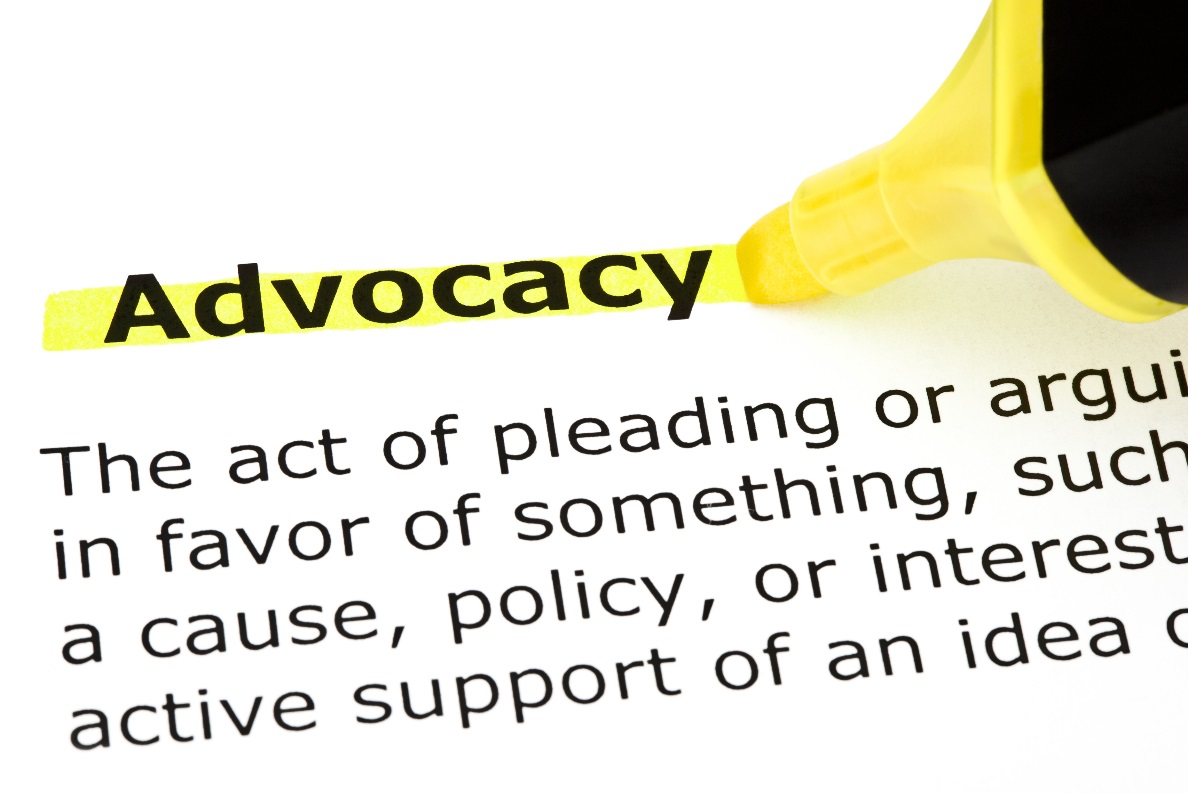 Are you a strong, vocal advocate for the global and international people side of business?
Strategic Thinking
What new competitors, political changes, laws, regulations, industry trends, or new products or services are impacting us outside the United States?

How are we making sure that we as an organization are aware of these changes and proactively addressing sales opportunities and business risks?

How are HR efforts going to support these changes?
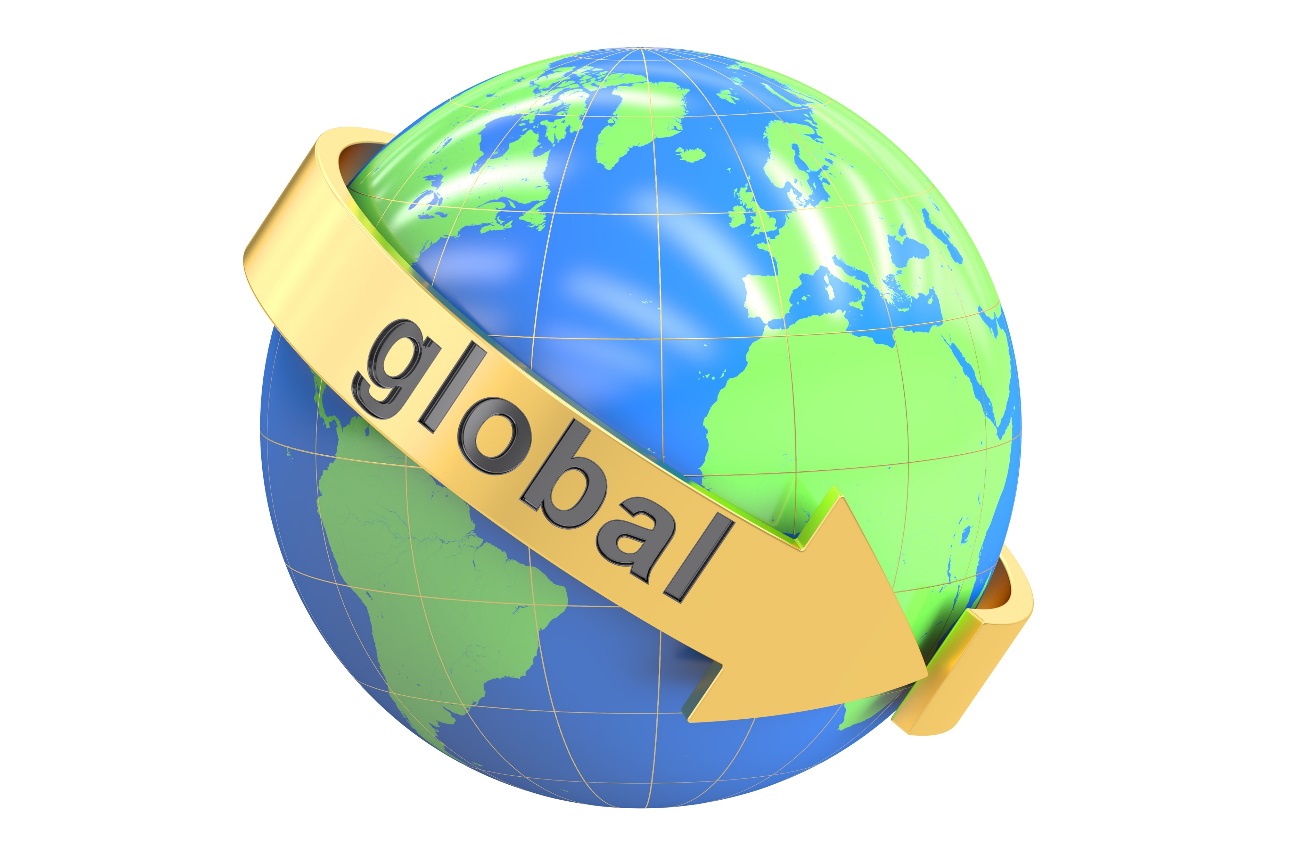 Design Thinking
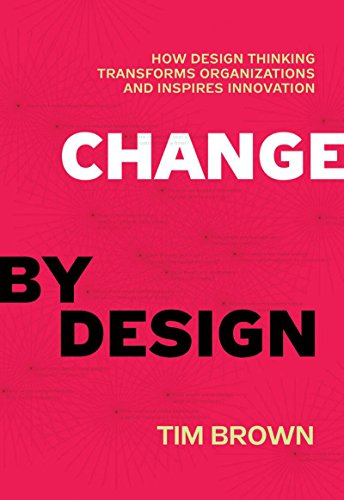 Designing For:
Feasibility (what is functionally possible within a foreseeable future)

Viability (what is likely to become part of a sustainable business model)

Desirability (what makes sense to people and for people)
Design Thinking Principles
Human-centered Design

Visual Thinking

Divergent and Convergent Thinking
Rapid testing and prototyping

Mapping the Journey

Telling the Story
Design Thinking
Example: Human- Centered Design
Insight
Observation
Empathy
Mapping the emotions that employees feel as they go through HR processes
Asking for feedback from employees
Looking at data
Watching what employees do and don’t do while going through HR processes
Considering the views of different demographics; look at the “edges” for insight
Design Thinking Principles
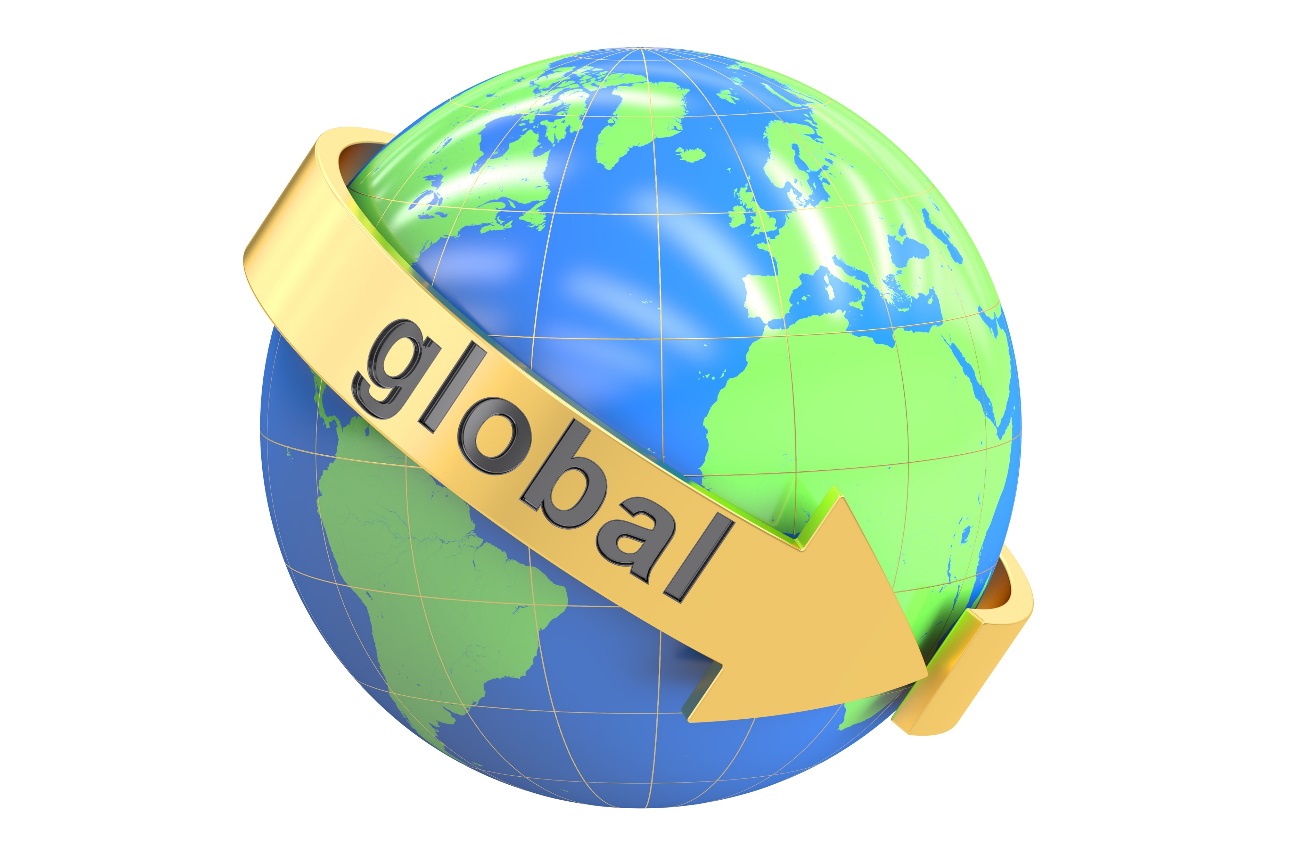 Are we designing a local solution or a global solution?
Design Thinking Opportunities
Compensation structure

Performance Management System

HRIS Systems

Training and Development

Promotion/career development guidelines
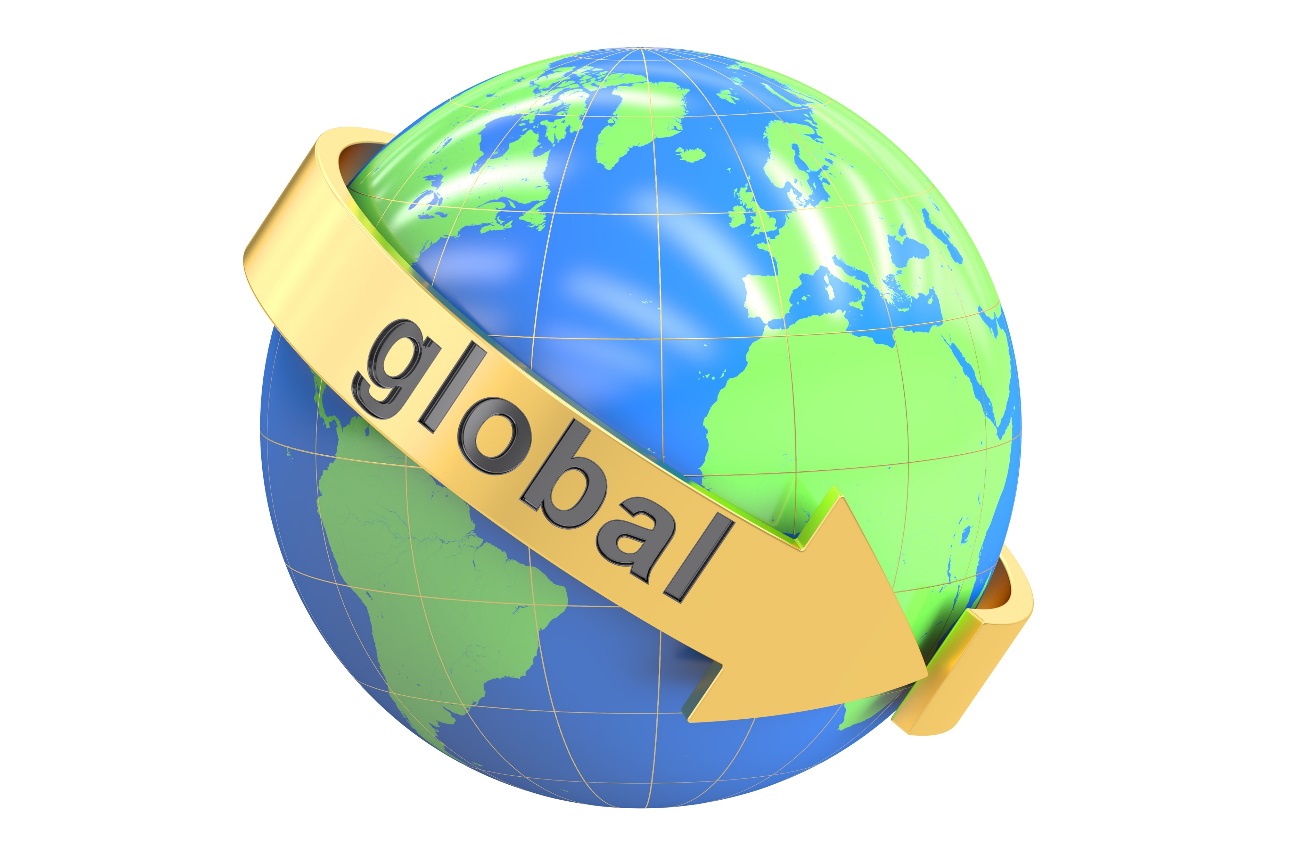 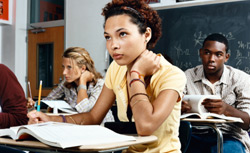 Becoming a Student of the Business
Knowing the Business
How well do you know the business operations outside of the US?

Do you know what key changes occurring globally can have the biggest impact on your business?

Do you know what support your global operations teams need from HR—and the company overall?
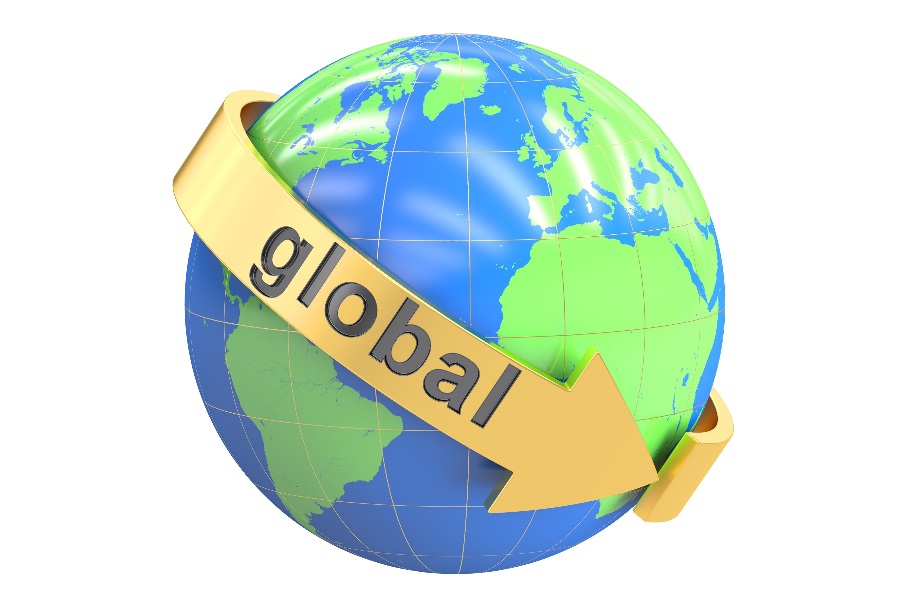 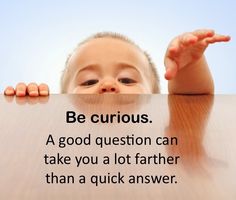 Learning the Business
Ask lots of questions about global operations-about business results, business strategies, operating disciplines, competitors, and customers.

Take notes when key business leaders speak about global operations.

TRAVEL TO OTHER COUNTRIES

TAKE AN INTERNATIONAL ASSIGNMENT
Read as much as you can related to:
Your global business results (investor’s presentations, stock filings, etc.)
The global marketplace for your products and services
Investors’ analysis
Countries you operate in
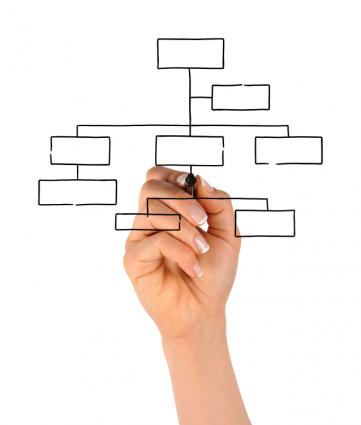 Becoming of the Student of the People Side of Business
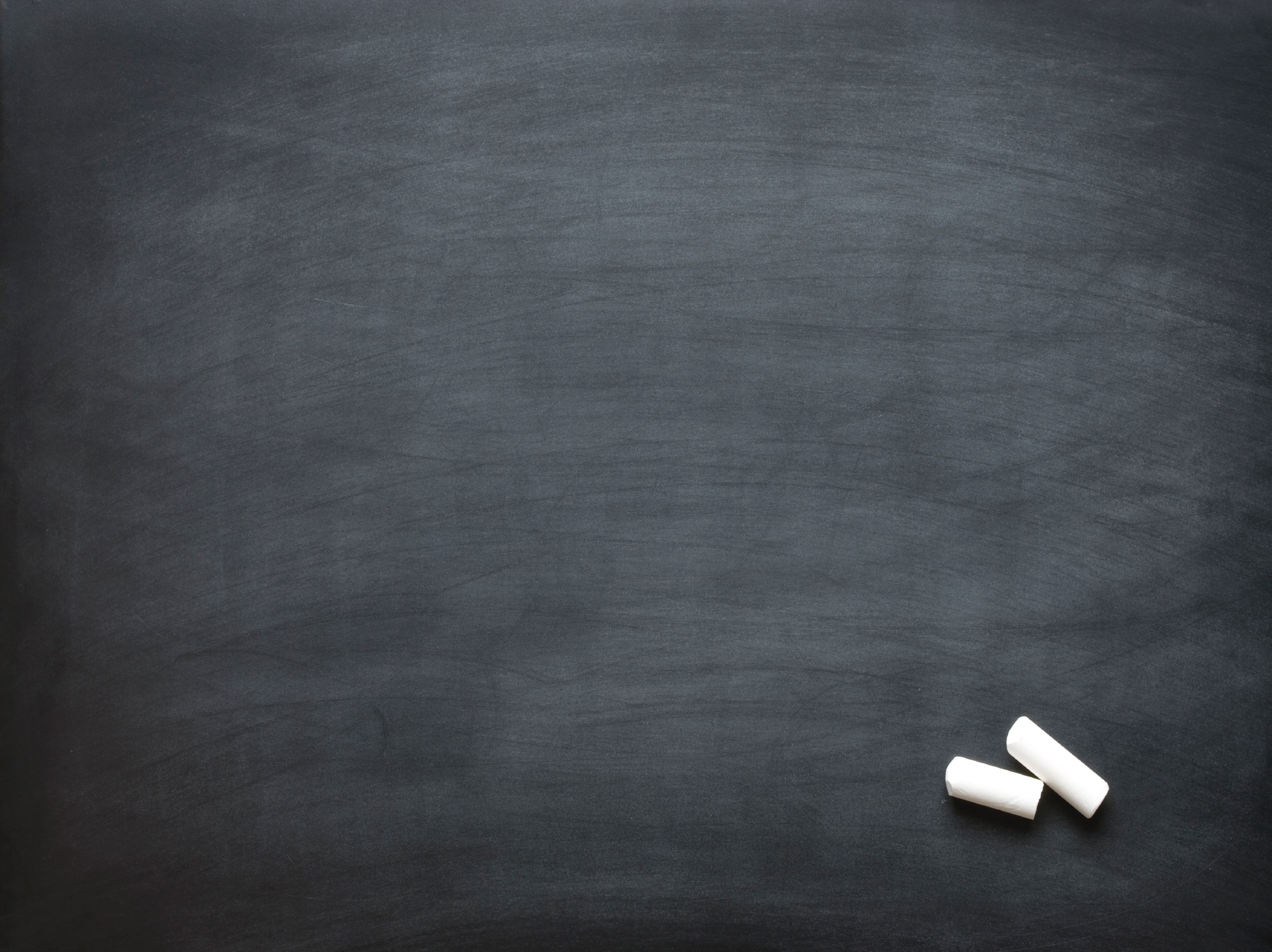 Building and Leveraging Your Human Resources
 “Home Room”

Recruiting
Employee Relations
Learning and Development
Organization Development
Compensation and Benefits
9/8/2016
28
[Speaker Notes: Todd. 3 minutes.]
”High Impact HR Organizations”, Bersin 2011
Solid execution of fundamental HR services is essential to demonstrating competence and building credibility with leaders outside the function. 

Organizations that rated themselves as “below average” at core services, such as recruiting, onboarding and basic skills development, were three times more likely to complain of a lack of respect from business leaders.
Global HR
Are teams responsible for Global HR delivering on “the basics?”

Do you have an understanding of international labor laws?

Do you have an understanding of international compensation approaches?

Do you have an understanding of international expectations for hiring, performance management, career development, and training?
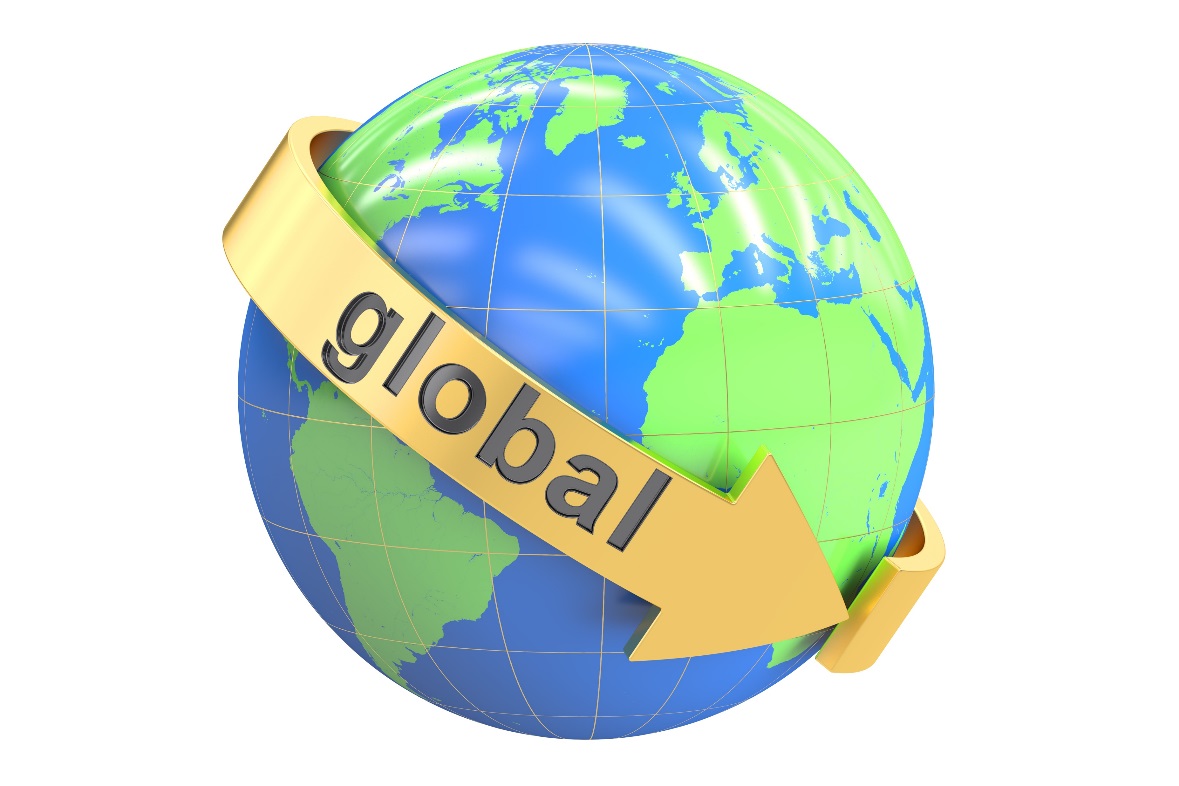 Strategic Talent Management Practices
Organization Design

Leadership Development

Workforce forecasting and planning
Building Employee Engagement

Leading Change

Strategic Performance Management
Consultative and Problem Solving Skills
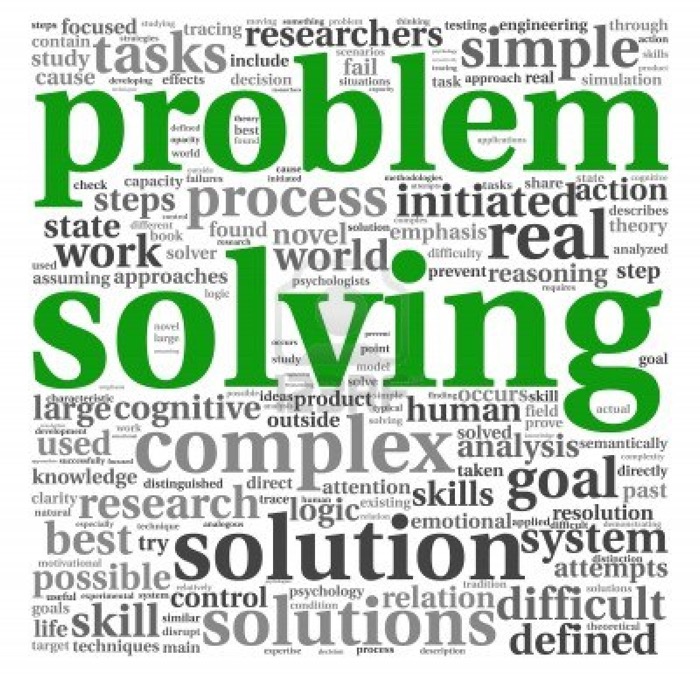 Finding root causes

Needs analysis

HR theory AND application

Using models and frameworks

Developing and testing a hypothesis
Sample Experience Map
Developmental Approaches
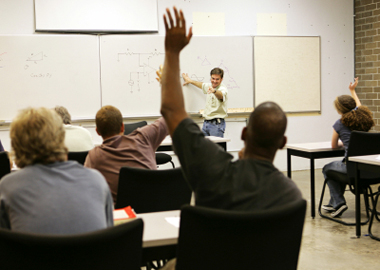 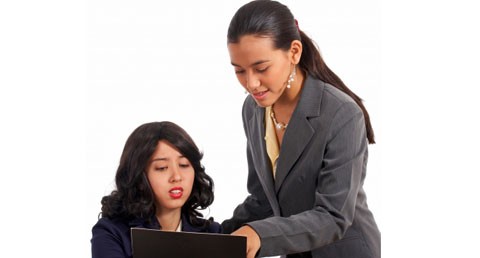 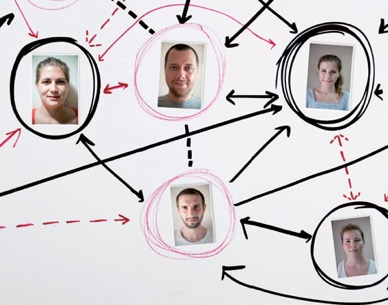 Continuing Education
Mentors
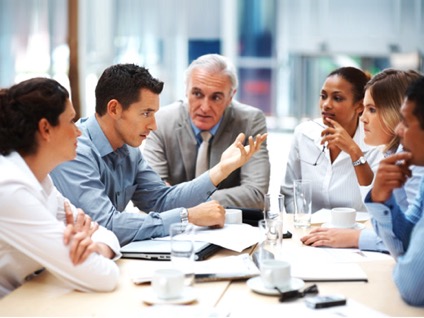 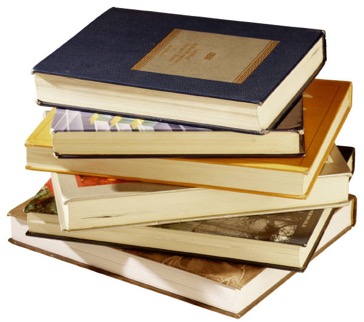 Rotational Role
Research
Cross-functional project team
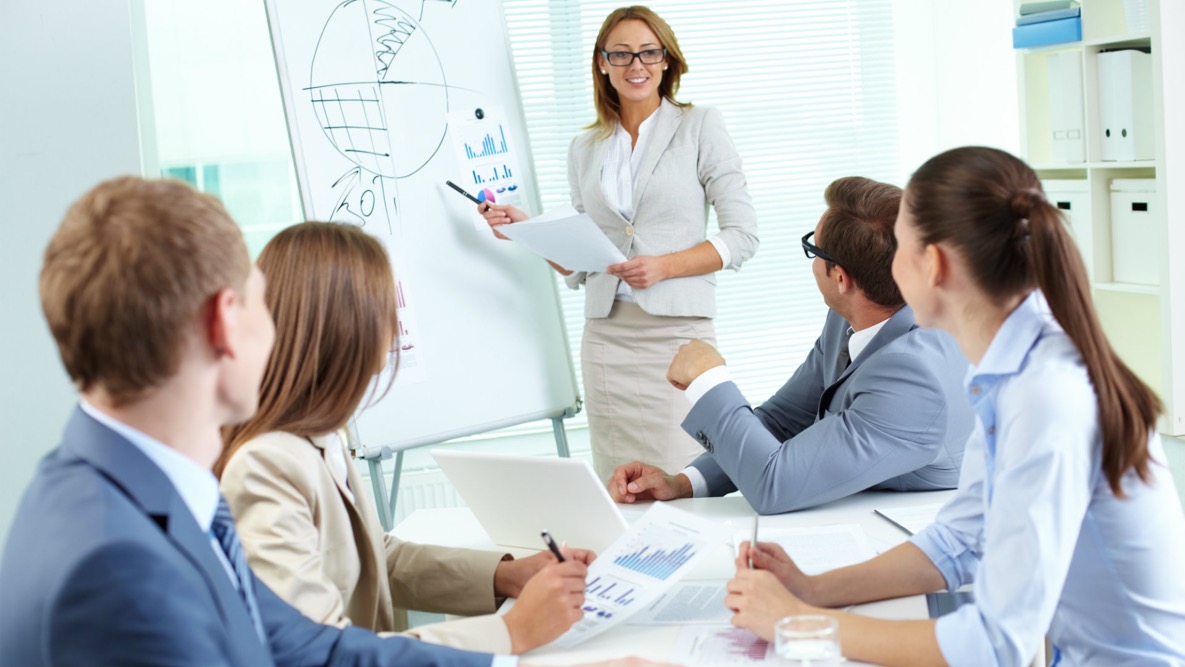 Developing and proactively communicating talent insights
Greatest HR Challenges Faced by Today’s HR Leaders (Bersin, 2011)
Measuring HR programs in Financial Terms

Delivering workforce metrics and analytics

(out of 14 items…”Selection and Recruiting of Talent was #14)
+
+
Information
INFORMATION
The Story
THE STORY
Quantitative Data
# of openings, how long open, source of hire
Time to competency
Quality of new hires
# of calls/call center associate
$ Sales/associate
Turnover rate
Average tenure
Performance evaluation ratings
Test scores
Quality metrics
Payroll/benefits costs
Worker’s compensation reports
Exit survey data
Satisfaction survey data
Talent review data
Qualitative Data
Observations
Interviews
Patterns, trends
Stories/experiences of customers or employees
Sample comments
Focus Group data

*The best stories are:
Simple
Unexpected
Concrete
Credible
Emotional

*From “Made to Stick”, Chip and Dan Heath, 2007
9/8/2016
37
[Speaker Notes: Todd. Brief review. 3 minutes]
Global Insights
Salary market rate/annual increase trends by country

Retention rates by country and most important engagement factors by country

Severance process and severance costs by country

Time/costs/process required for work permits for expats

Expat compensation and benefit trends, costs, changes
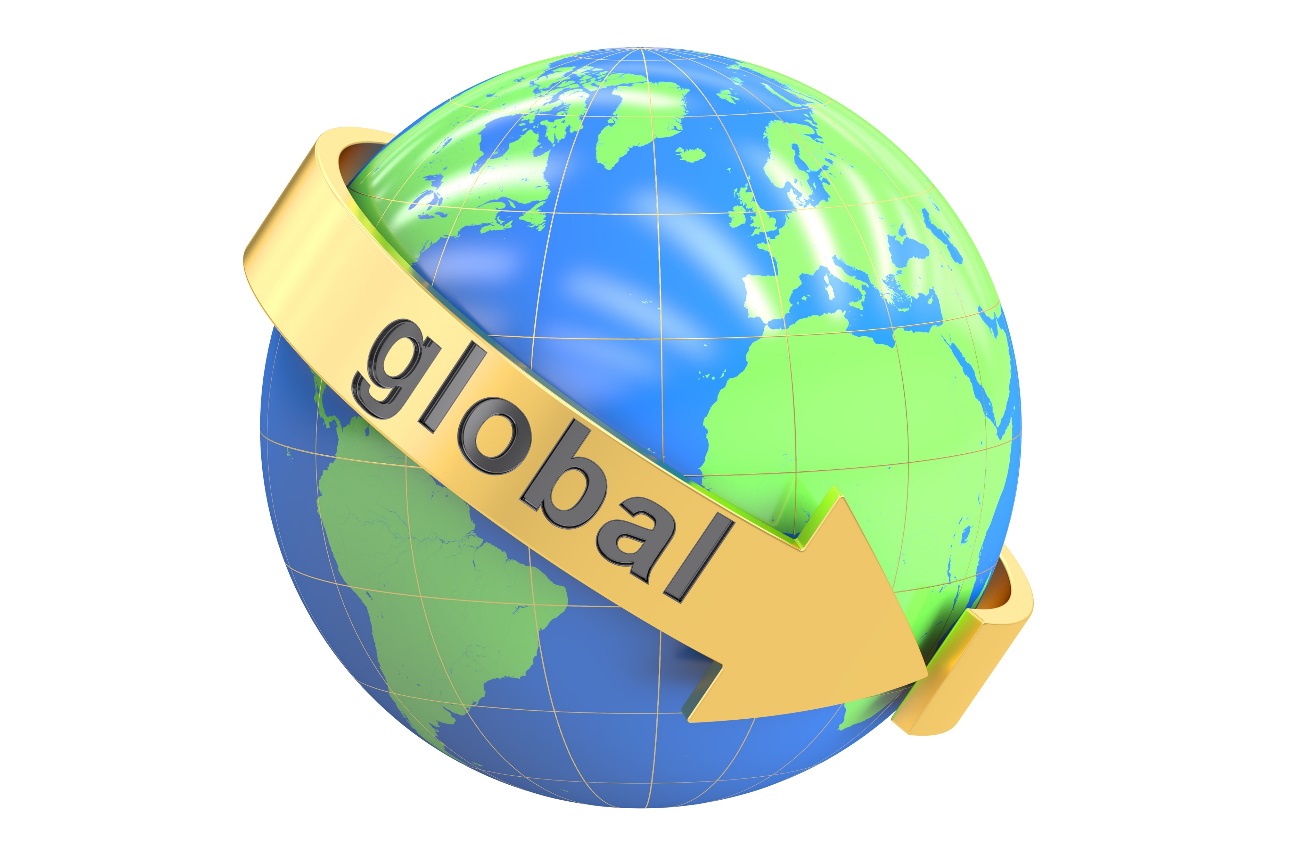 Self Rating
How often are your Global HR priorities and programs driven by data and analysis?
How often is the data you share actually helpful in terms of understanding an issue
or predicting what might happen in the future?
How often do you come to meetings with people or performance data and insights without being asked first?
Developmental Approaches
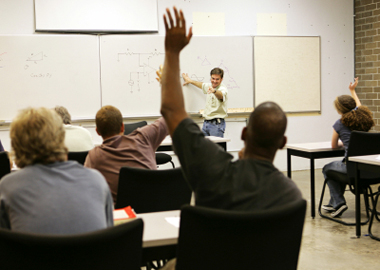 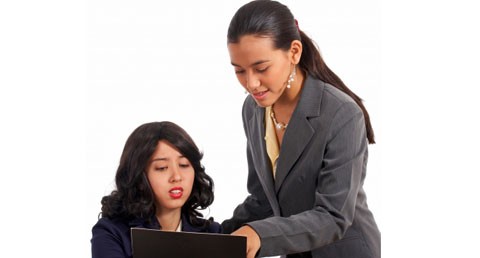 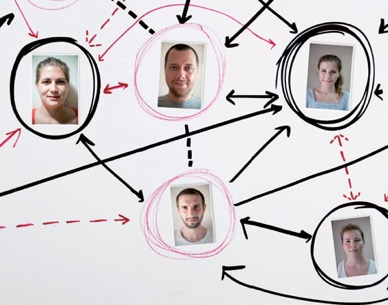 Continuing Education
Mentors
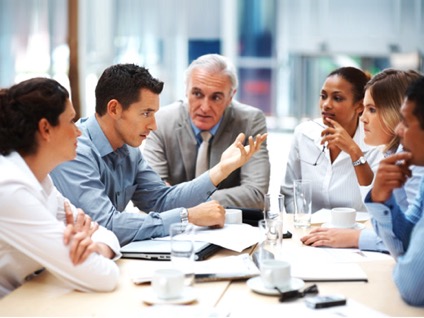 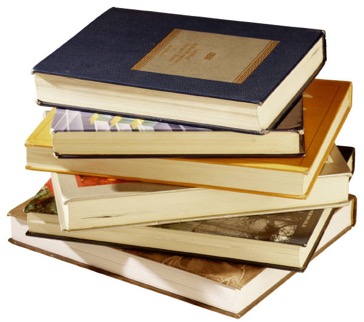 Rotational Role
Research
Cross-functional project team
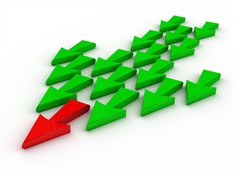 Aligning people strategies with business strategies
“CEOs want HR to be orchestrators of the business strategy, not simply executing HR processes without any thought for the context. Like leaders in most fields they expect HR to be contextually grounded.” 

“It is a challenge to align HR ambitions with what we can afford and keep focused on the strategic rather than on the next new thing in HR.”

							-What CEOs Want From HR
							University of Reading, UK
Prerequisites
You will need to think strategically. (Practice #1)

You will need to be a student of your business. (Practice #2)

You will need to be a student of the people side of your business. (Practice #3)

You will need to be able to develop and communicate people insights. (Practice #4)
9/8/2016
44
[Speaker Notes: Brian. 2 minutes]
Global Application Questions
What is a key GLOBAL strategic initiative that your business is focusing on right now?
What are the biggest challenges to accomplishing that strategy within your business?
What GLOBAL people or talent approaches could have the most positive impact on addressing those challenges?
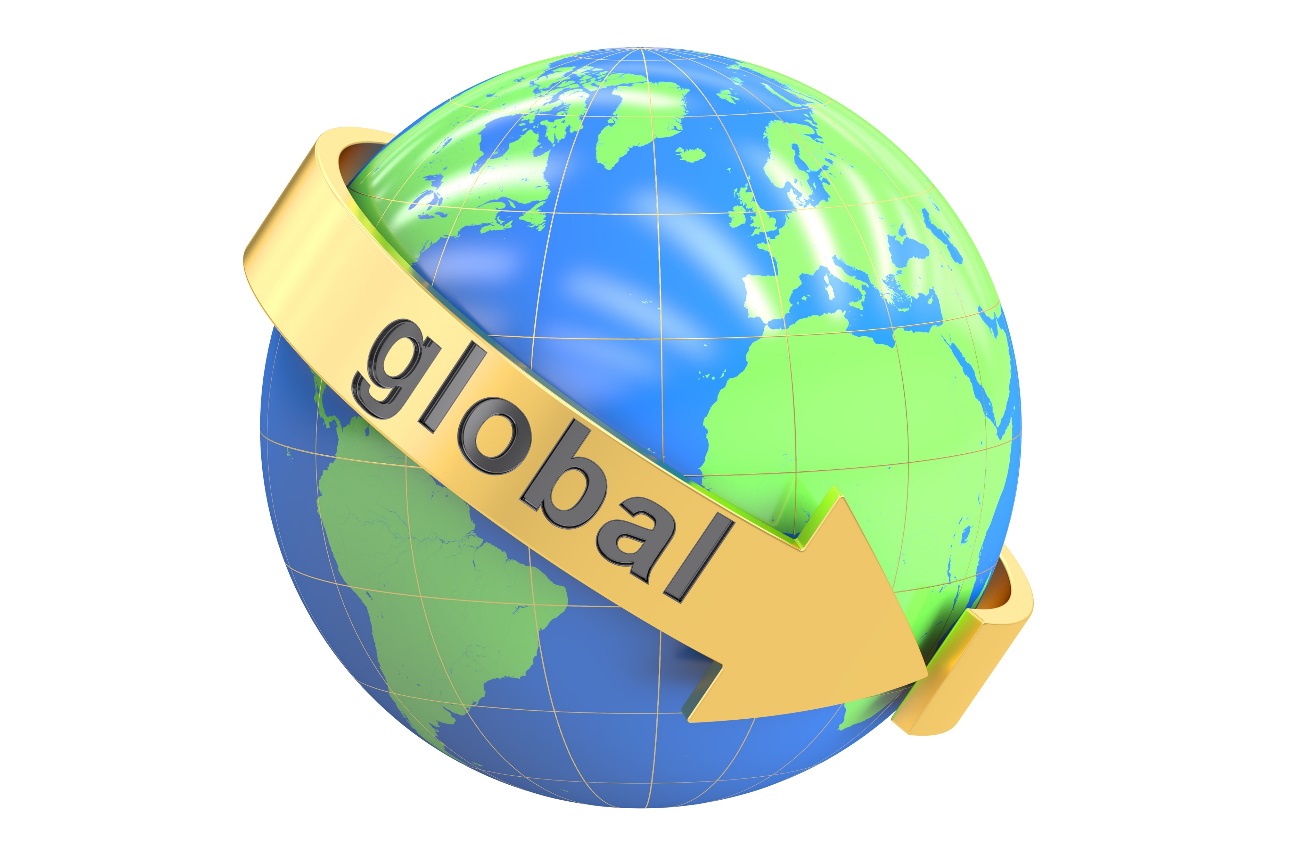 Evaluating Global HR Activities
Must this activity really be done at all?
Legally required
Is this “how we have always done it?” 
What will happen if this is not done, really?

Can this activity be done with a different frequency? 

Can this activity be simplified?

Must this activity be done by HR?
Outsource
Done by employees (self service) or by managers (manager self service)
What are the most COURAGEOUS choices you can make?
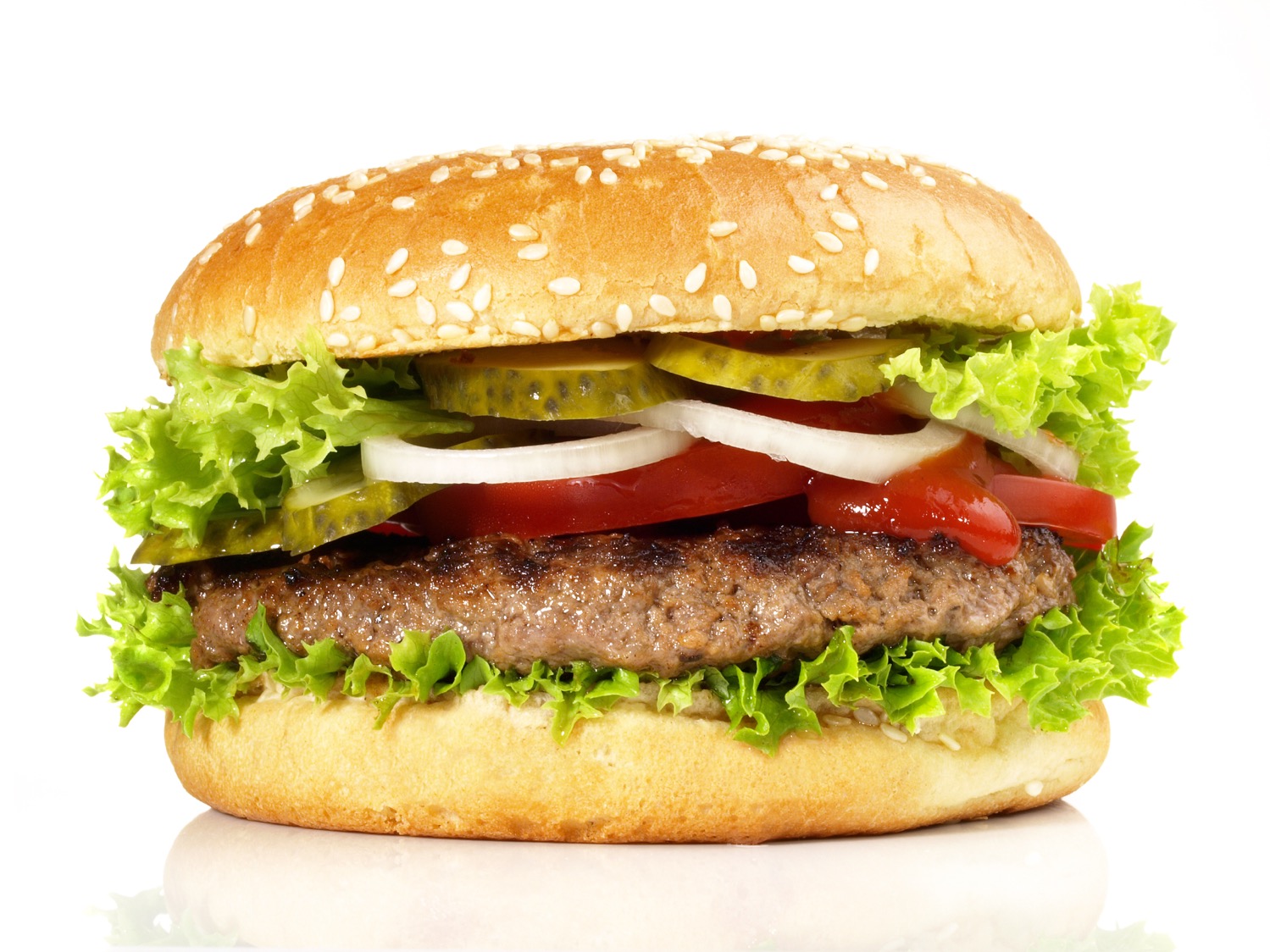 Sacred cows make the best burgers.


-Robert Kriegel and David Brandt.
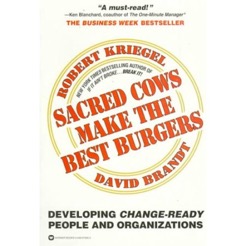 9/8/2016
47
A Caution about “HR and Administration” Departments
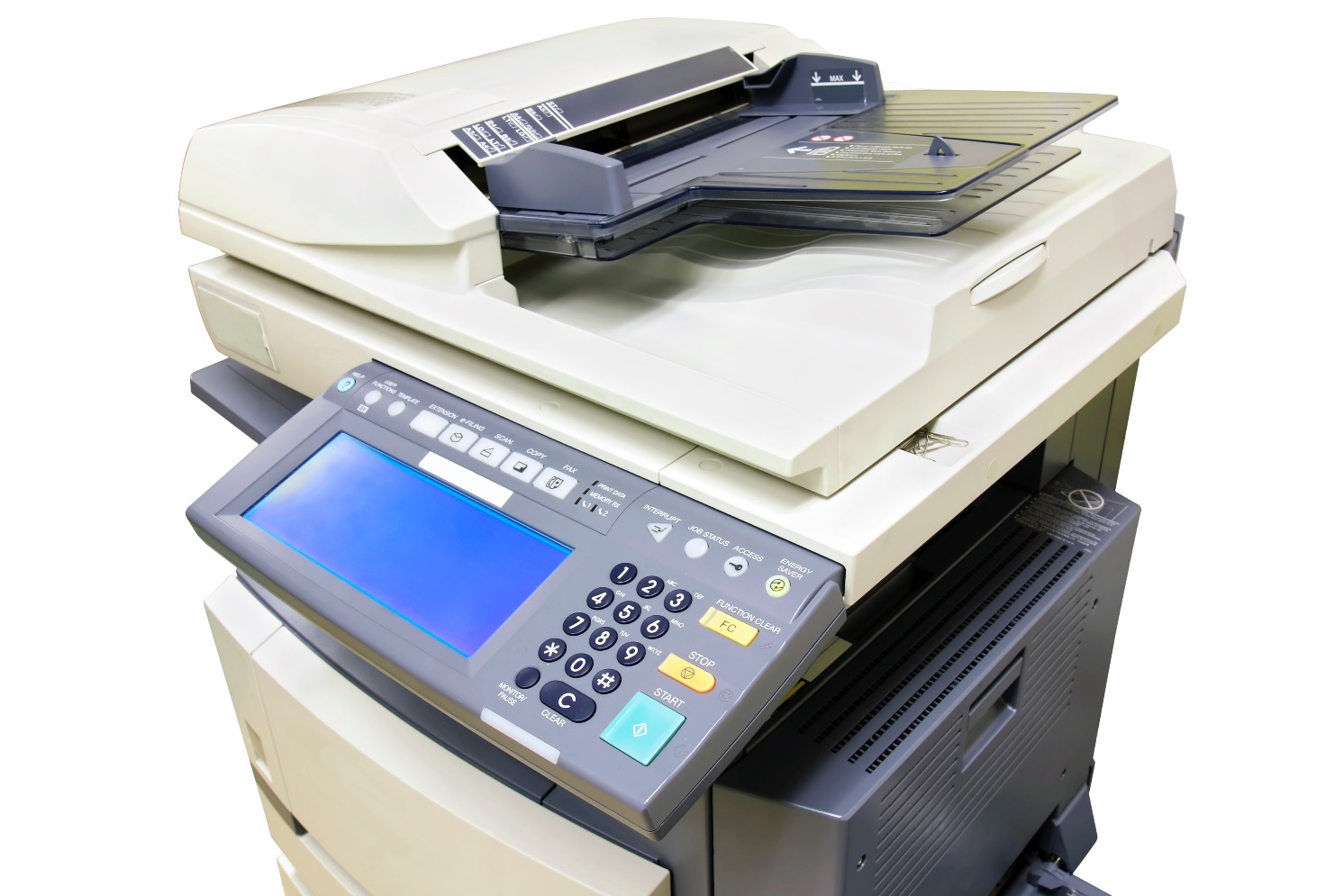 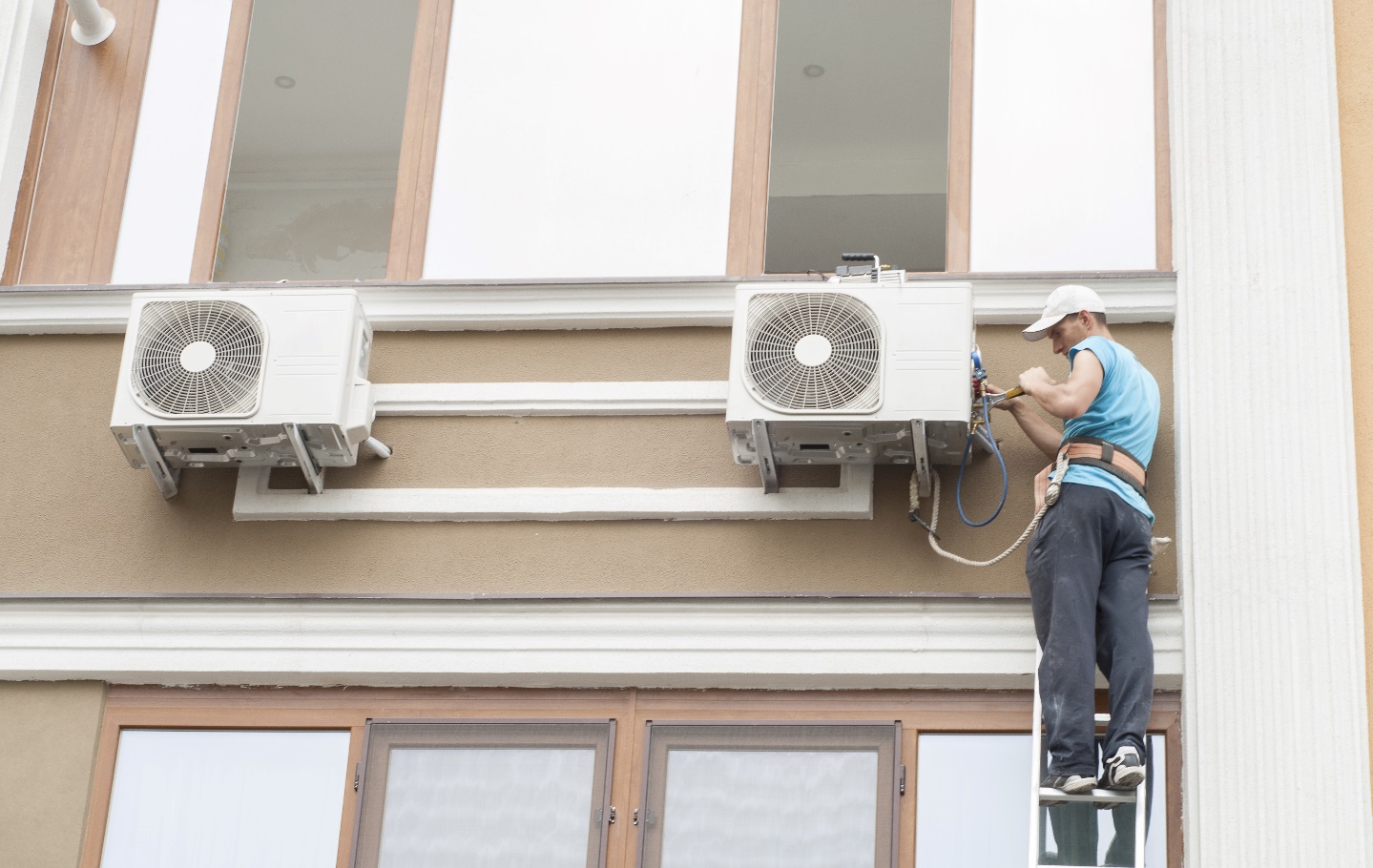 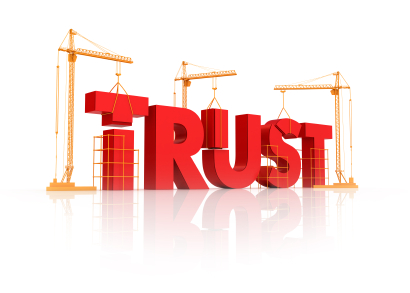 Modeling the role of a trusted business partner
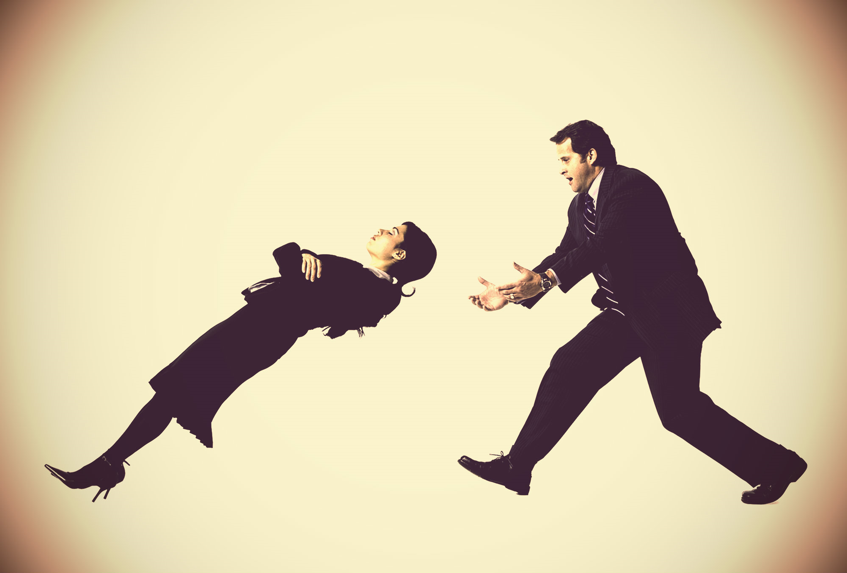 Are you a TRUSTED business partner?
Your Trust Account Balances
With your boss?

With your direct reports?

With your peers?

With international employees overall?

With members of the international/global management team?
Building Your Trust Account
9/8/2016
52
[Speaker Notes: Todd. Verbal content. 5 minutes]
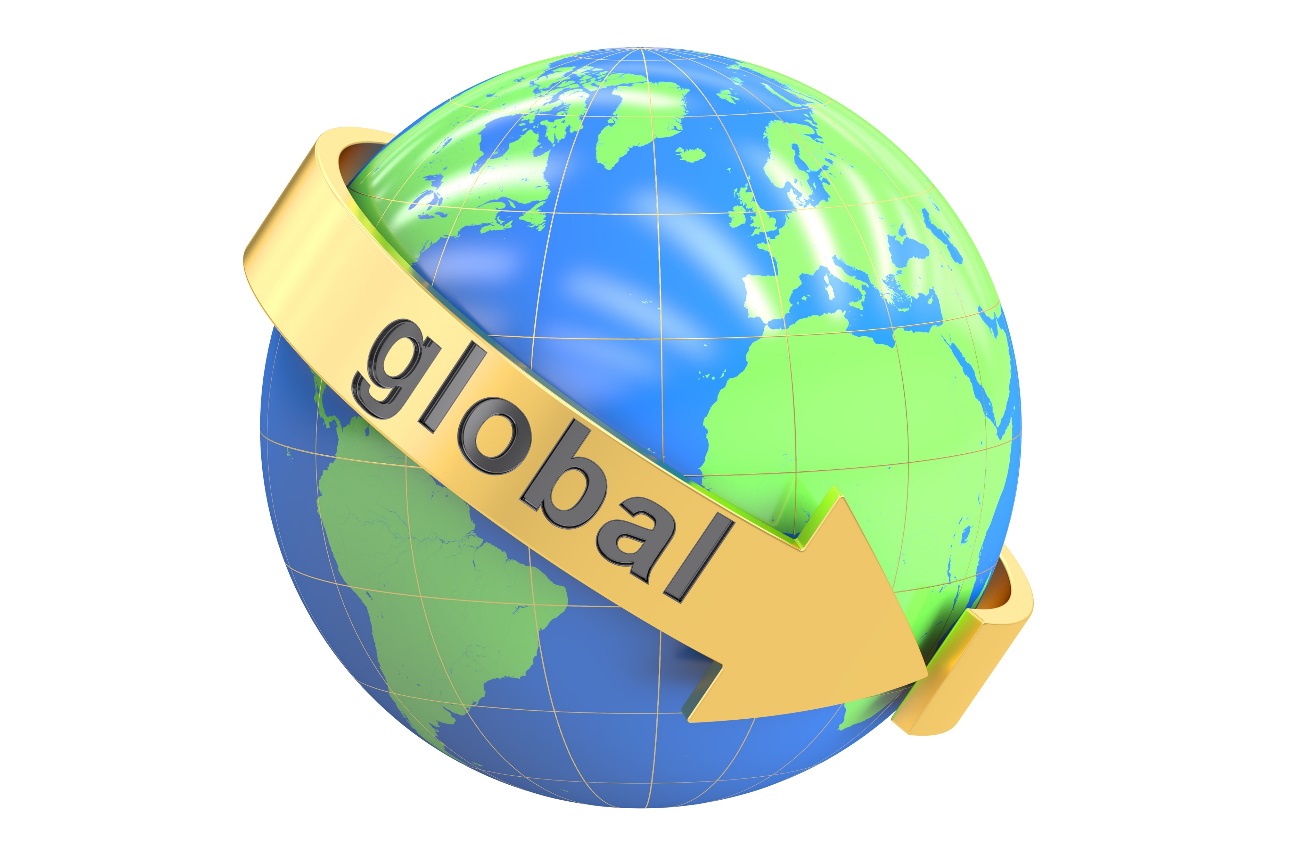 Building trust may look differently in different cultures
If you need to work on trust, remember that:

It will take time…perceptions about credibility, courage, confidentiality, and collaboration are formed quickly but take a long time to change
Be very deliberate in what you do, to ensure that your behavior demonstrates the model that you intend
Articulate to others what you are working on and ask for feedback; be a model of a
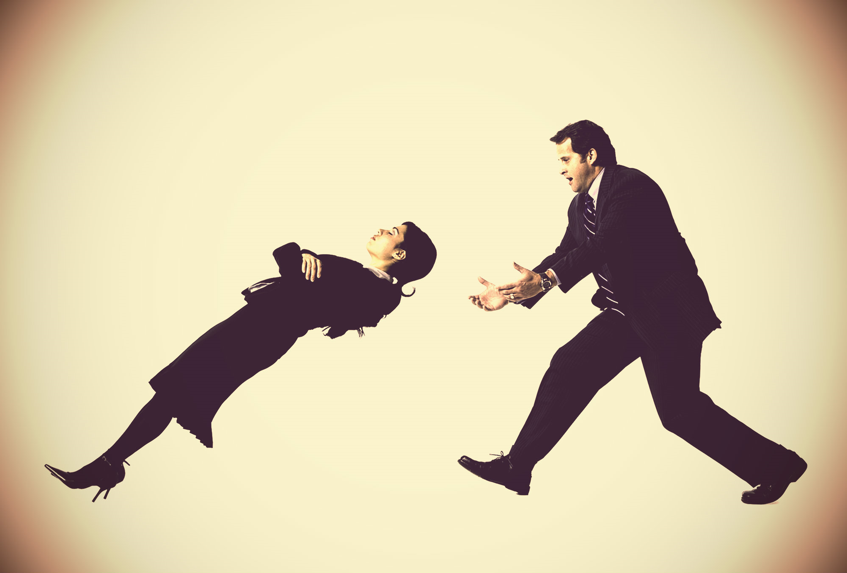 The 6 Practices of Strategic Global HR Leaders
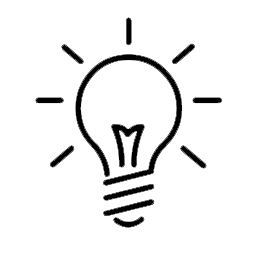 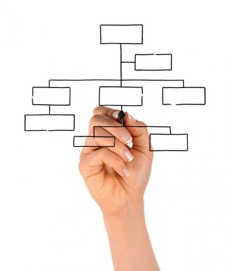 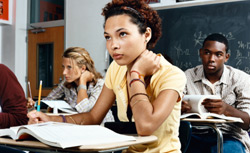 Thinking like a strategic HR Leader
Becoming a student of the people side of your business
Becoming a student of the business
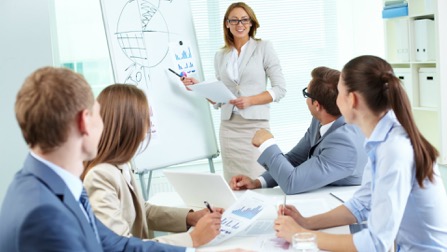 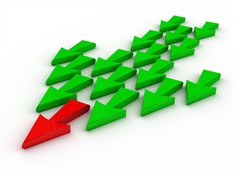 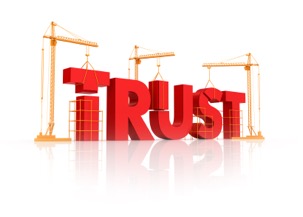 Developing and proactively communicating people insights
Aligning people strategies to business strategies
Modeling the role of a trusted business partner
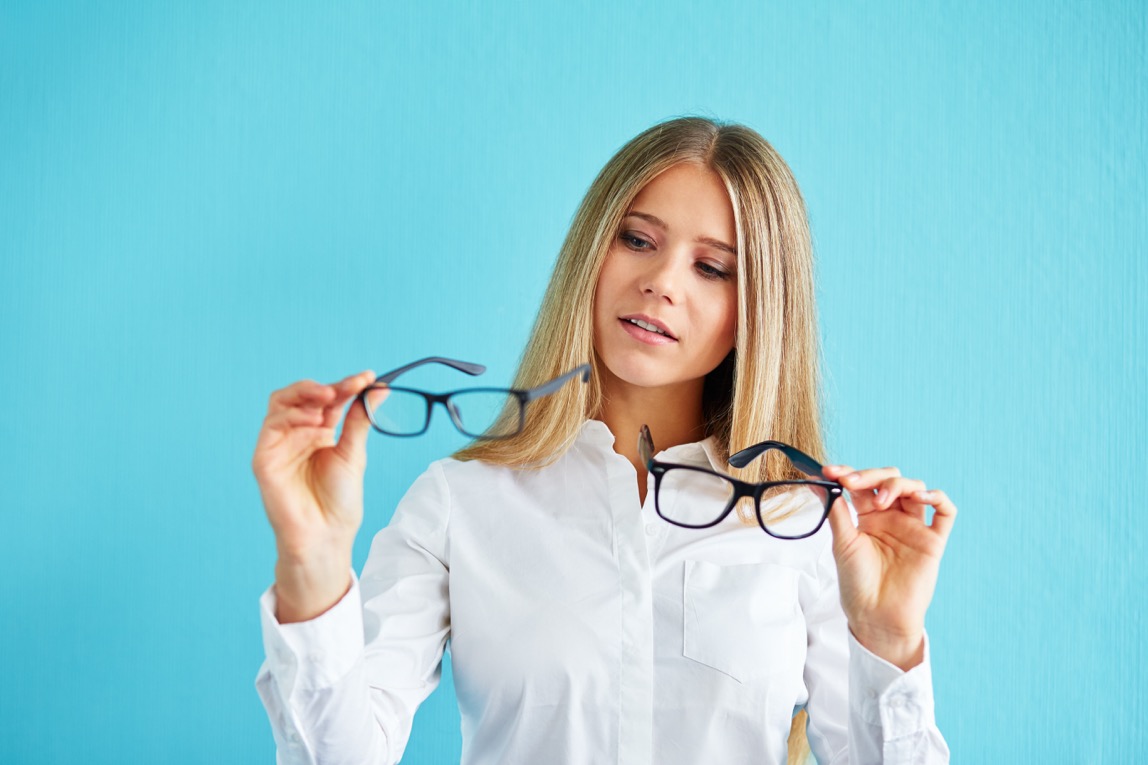 You have a choice.
Accountability
Victim
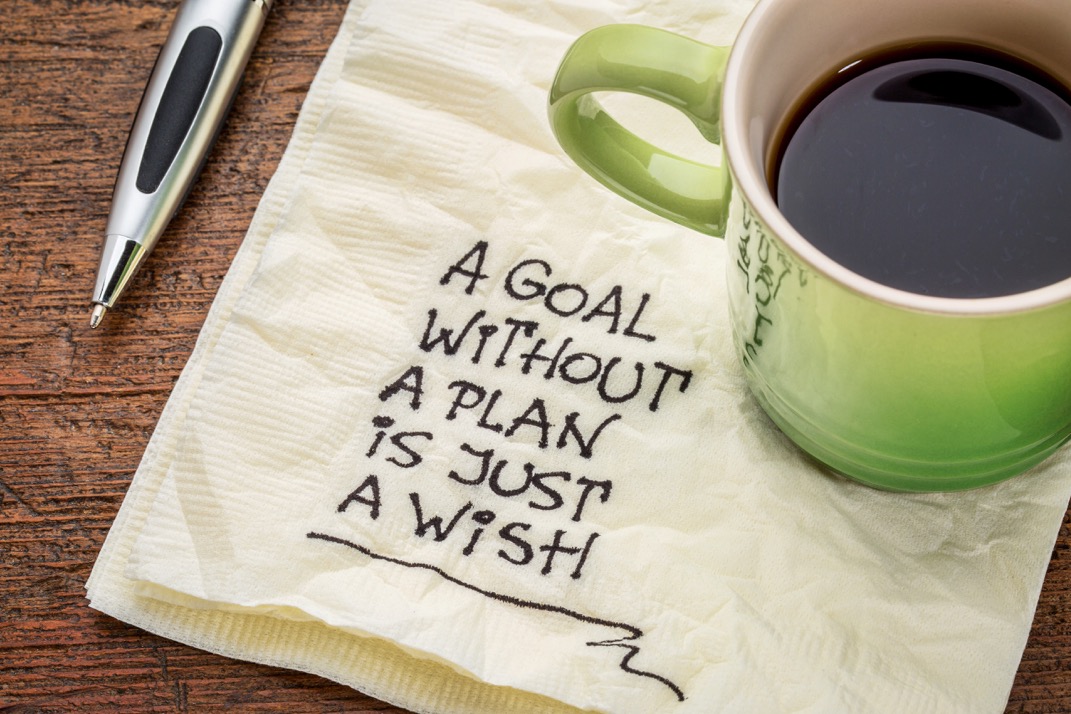 What Will You Do Next?
Tools You Can Use
Please contact me if you’d like these free tools:

Experience Map

6 Practices of Strategic HR Leaders Assessment (beta version)

45 minute phone strategy session on implementing the 6 Practices at your organization

todd@leadingpeoplepartners.com